Added Plant Power

Vegan

Wholemeal

Chef’s Special
SPRING & SUMMER Menu 2024
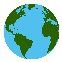 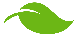 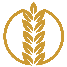 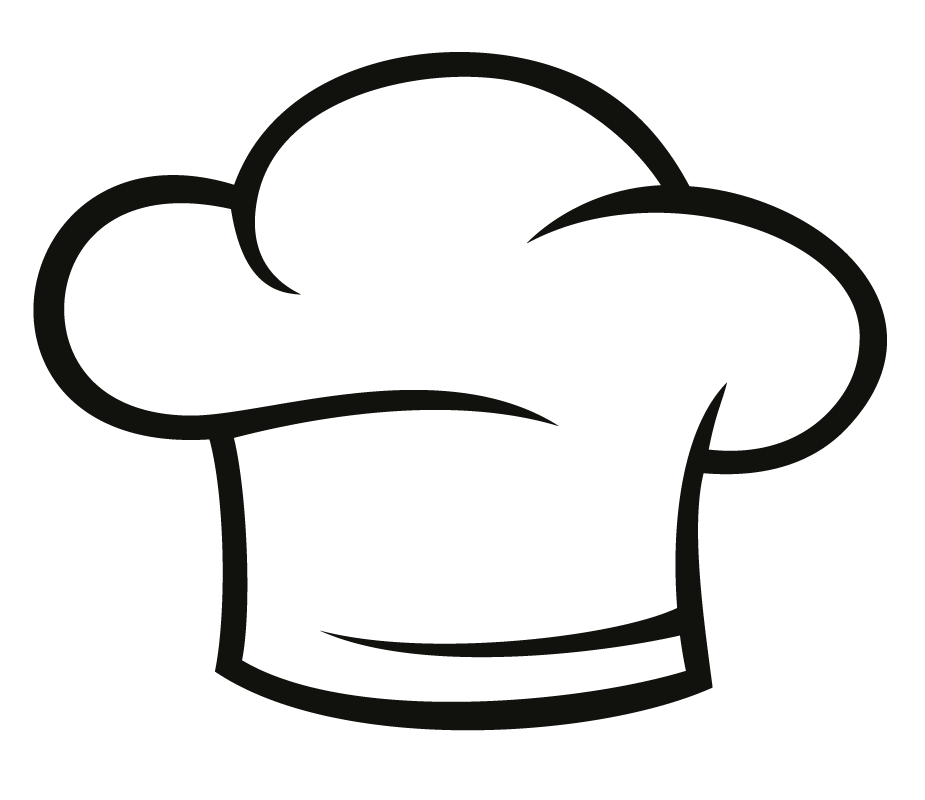 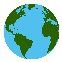 Available  Daily:
Bread freshly baked on site daily

Daily salad selection

SALMON MAYO
For JKT POT
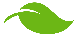 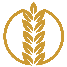 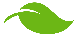 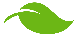 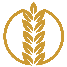 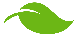 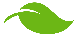 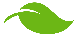 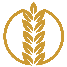 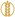 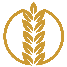 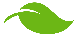 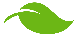 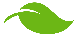 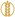 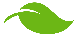 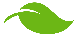 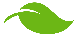 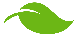 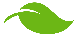 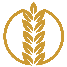 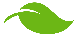 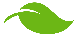 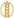 [Speaker Notes: SILVER MENU]